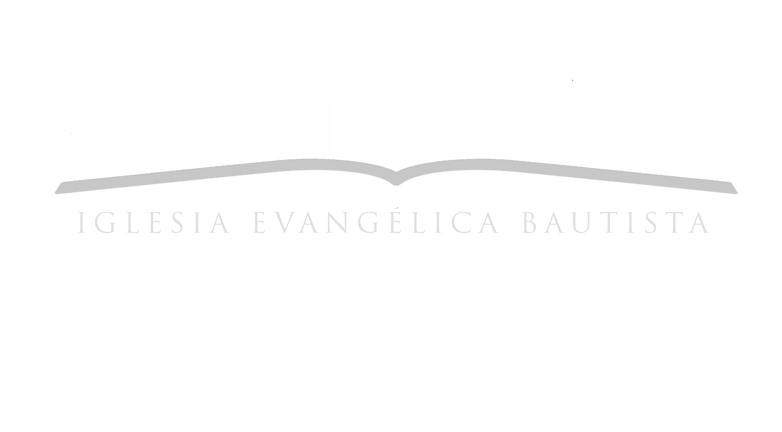 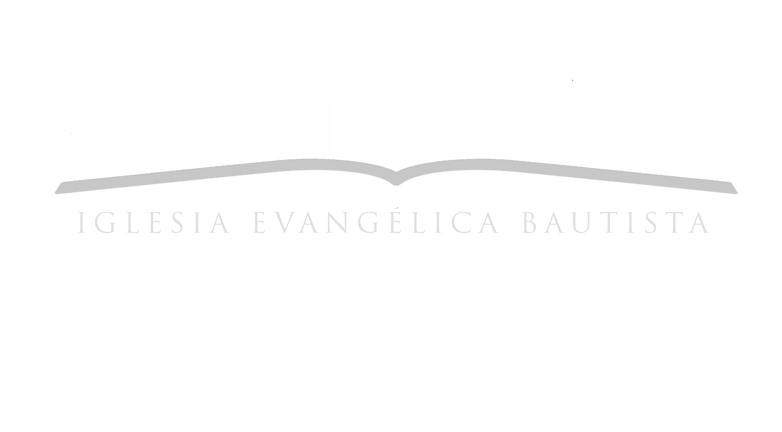 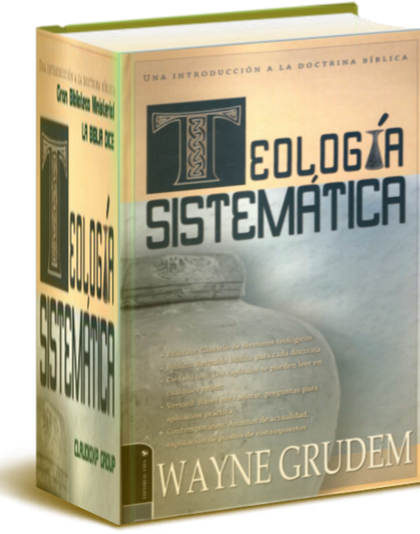 39. EL BAUTISMO 
Y LA LLENURA DEL ESPIRITU
SEMINARIO DE TEOLOGÍA
EXPLICACIÓN Y BASES BÍBLICAS
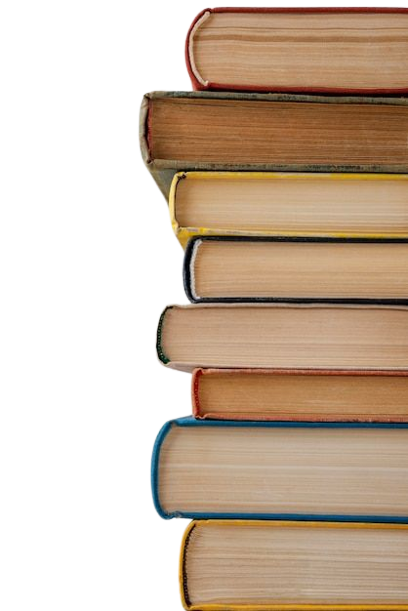 A. El entendimiento pentecostal tradicional
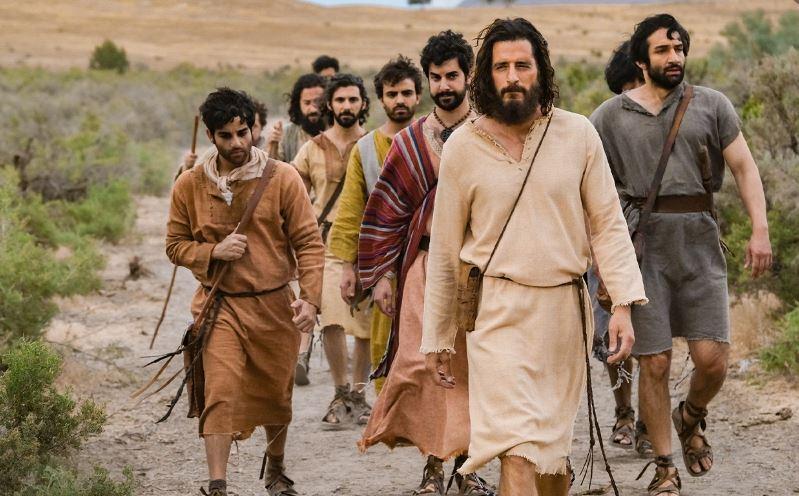 Los discípulos de Jesús eran creyentes
nacidos de nuevo antes del día de Pentecostés, quizá durante la vida y ministerio de Jesús, pero sin duda lo eran para el tiempo cuando Jesús, después de su resurrección:

«Sopló sobre ellos y les dijo: 
Reciban el Espíritu Santo» Jn. 20:22
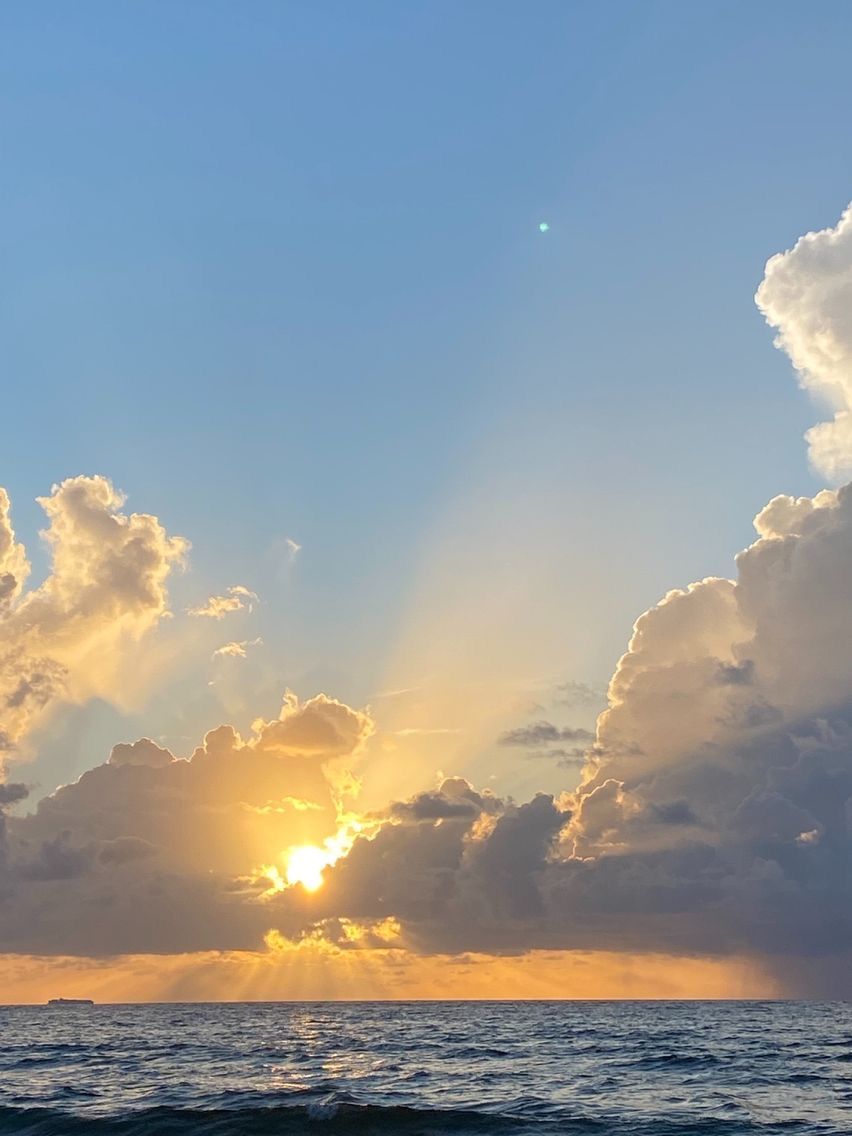 2. 	Jesús les mandó a sus discípulos «No se alejen de Jerusalén sino esperen la promesa del Padre, de la cual les he hablado» (Hch. 1:4), y les dijo: «dentro de pocos días ustedes serán bautizados con el Espíritu Santo» (Hch. 1:5)
 
Luego les dijo: «Pero cuando venga el Espíritu Santo sobre ustedes, recibirán poder» (Hch. 1:8).
Los discípulos entonces obedecieron el mandamiento de Jesús y esperaron en Jerusalén a que viniera sobre ellos el Espíritu Santo a fin de recibir el poder anunciado para el testimonio y el ministerio.
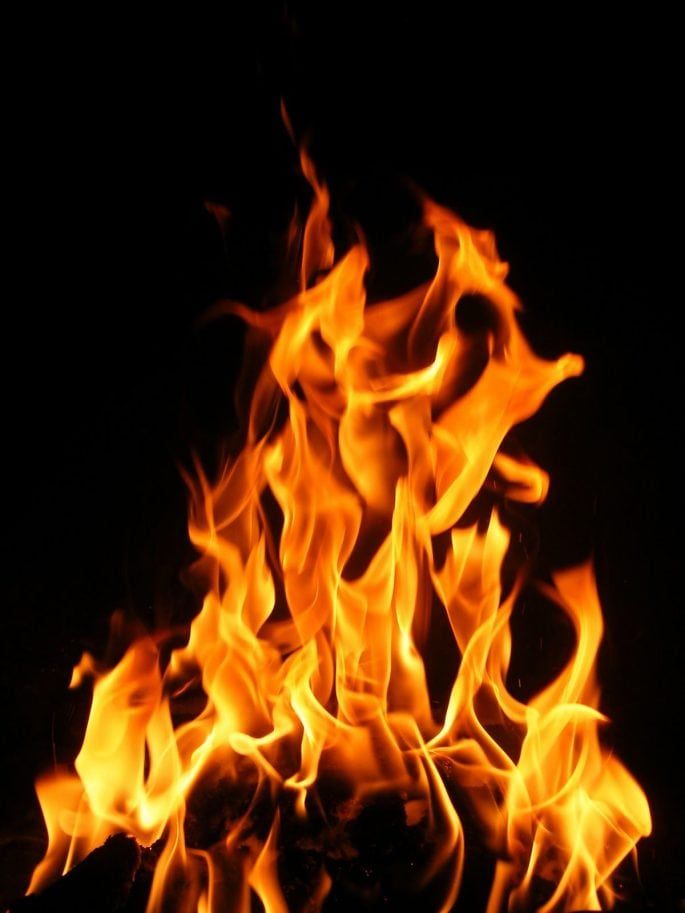 3.	Cuando los discípulos llevaban esperando diez días, llegó el día de Pentecostés, y lenguas de fuego se posaron sobre sus cabezas, «Todos fueron llenos del Espíritu Santo y comenzaron a hablar en diferentes lenguas, según el Espíritu les concedía expresarse» 
(Hch. 2:4). Esto muestra claramente que ellos recibieron un bautismo en el Espíritu Santo.
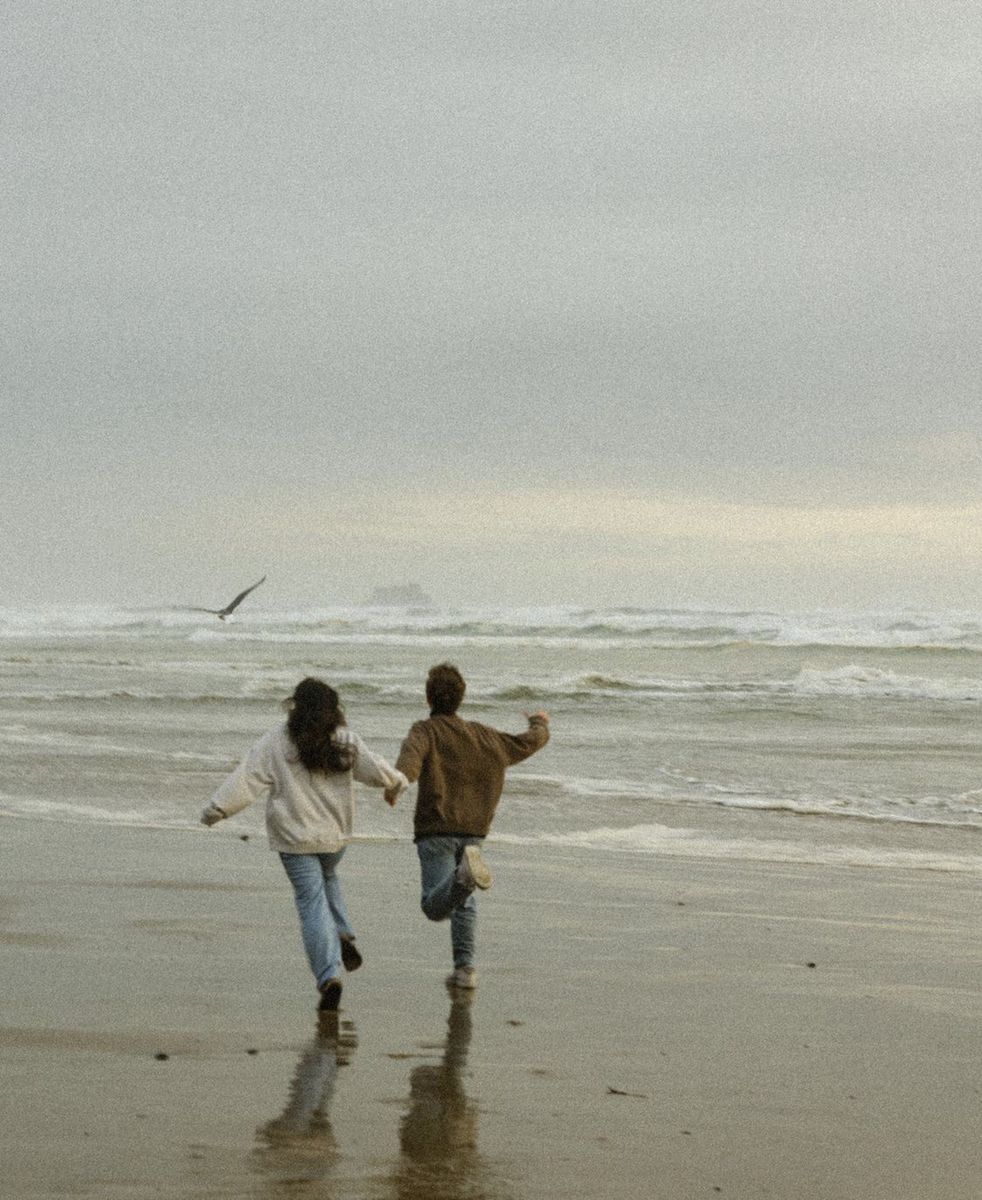 Aunque los discípulos habían nacido de nuevo mucho antes del día de Pentecostés, en Pentecostés ellos fueron «bautizados con el Espíritu Santo» (Hch. 1:5 y 11:17) que fue subsiguiente a la conversión y que resultó en una gran demostración de poder, así como el hablar en lenguas.
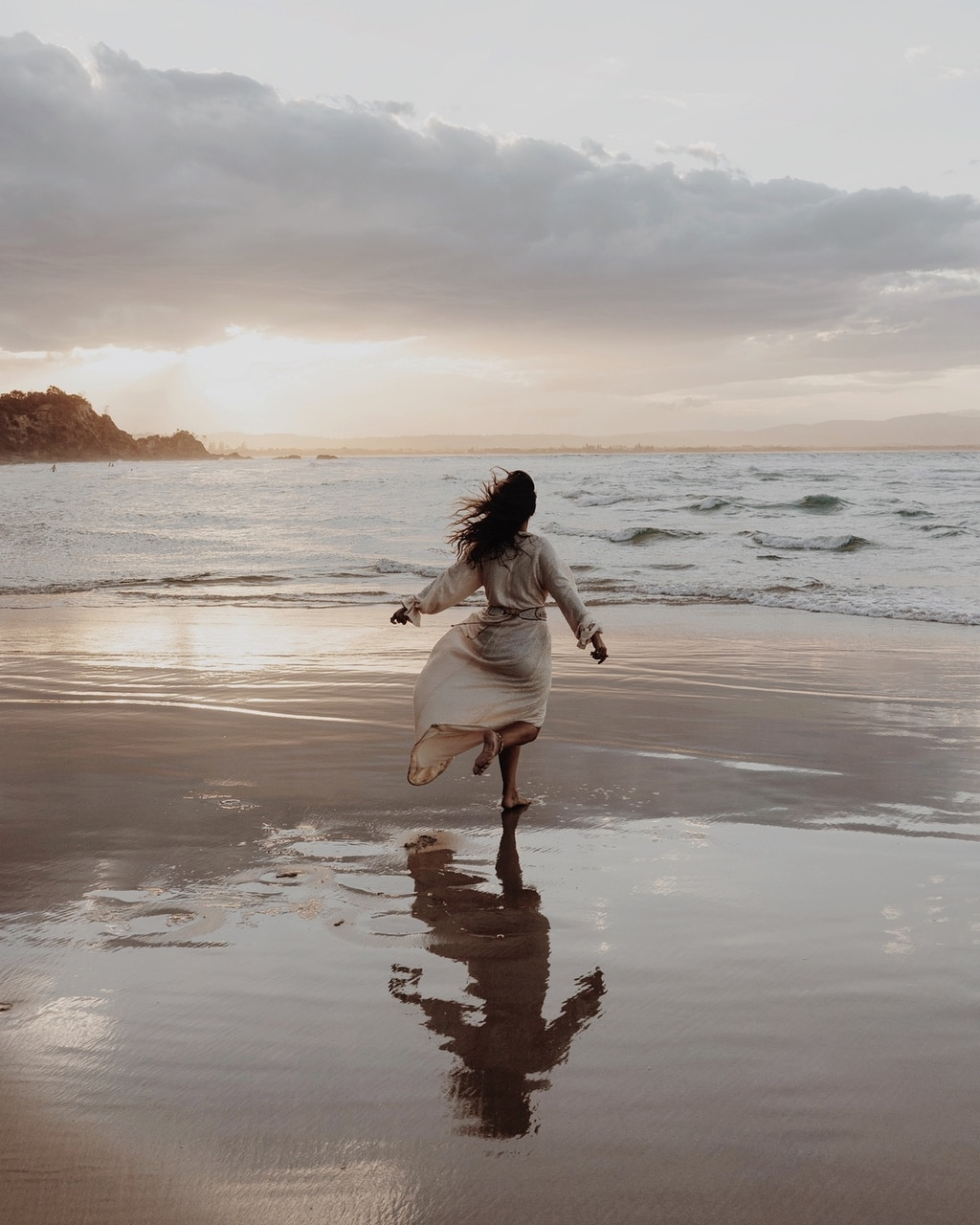 Si recibimos este bautismo en el Espíritu Santo, resultará en un mayor poder para el ministerio en nuestra vida, así como sucedió en la vida de los discípulos, y resultará también con frecuencia en hablar en lenguas.
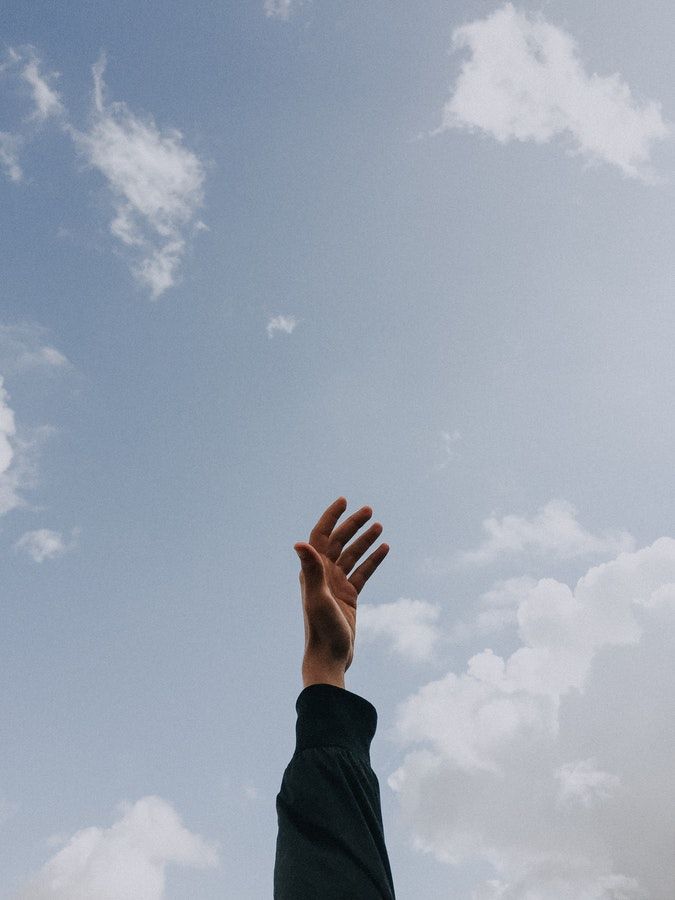 En Hechos 8, encontramos a las personas de Samaria que se hicieron cristianos «cuando creyeron a Felipe que les anunciaba las buenas nuevas del reino de Dios y el nombre de Jesucristo» (Hch. 8:12), pero recibieron el Espíritu Santo más tarde cuando los apóstoles Pedro y Juan llegaron desde Jerusalén y oraron por ellos (Hch. 8:14-17)
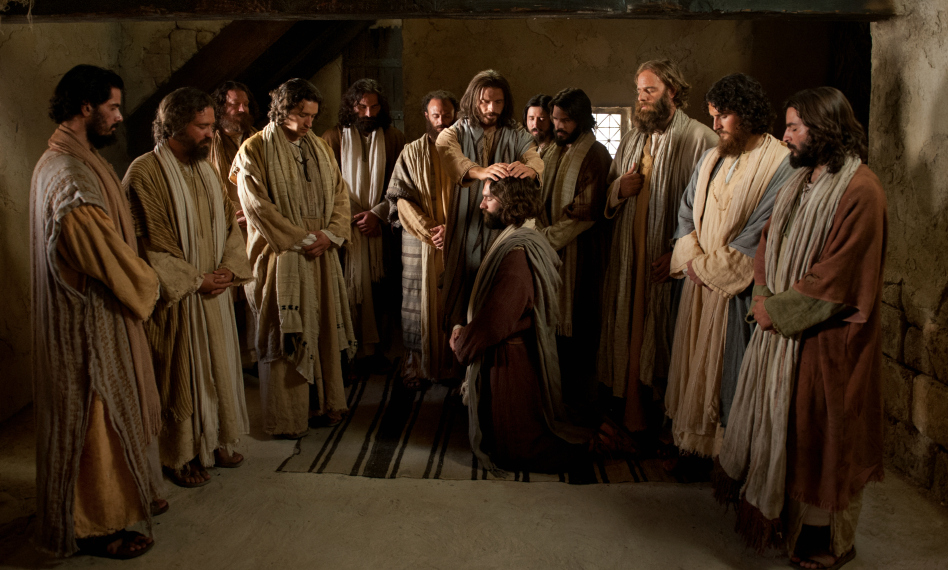 En Hechos 19, Pablo llegó a Éfeso y «allí encontró a algunos discípulos» (Hch. 19:1) Pero «cuando Pablo les impuso las manos, el Espíritu Santo vino sobre ellos, y empezaron a hablar en lenguas y a profetizar» (Hch. 19:6)
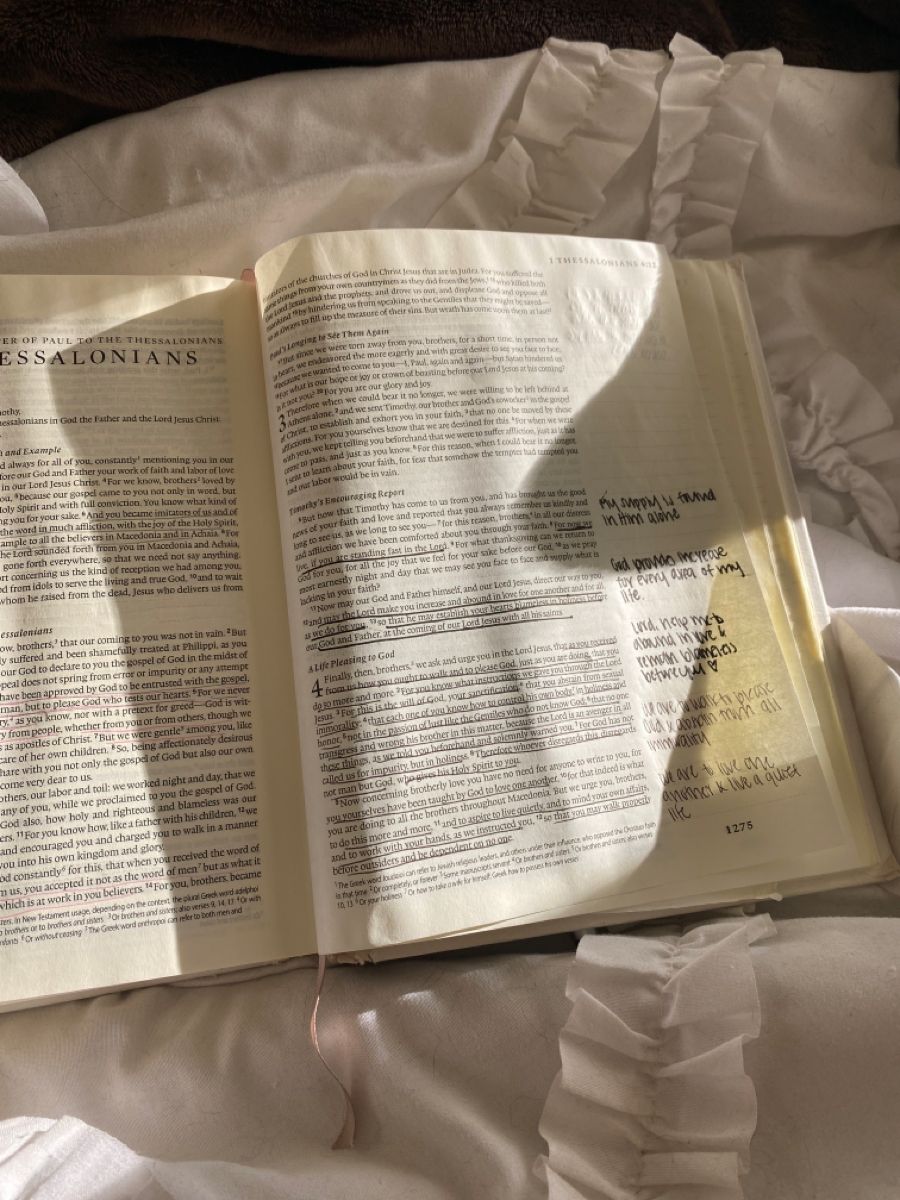 B. ¿Qué significa la frase bautismos en 
el Espíritu Santo en el Nuevo Testamento?
Hay solo siete pasajes en el Nuevo Testamento en los que leemos que alguien fue bautizado en el Espíritu Santo. (4 están relacionados con Juan el Bautista, 2 con Pentecostés y 1 con
las epístolas de Pablo)
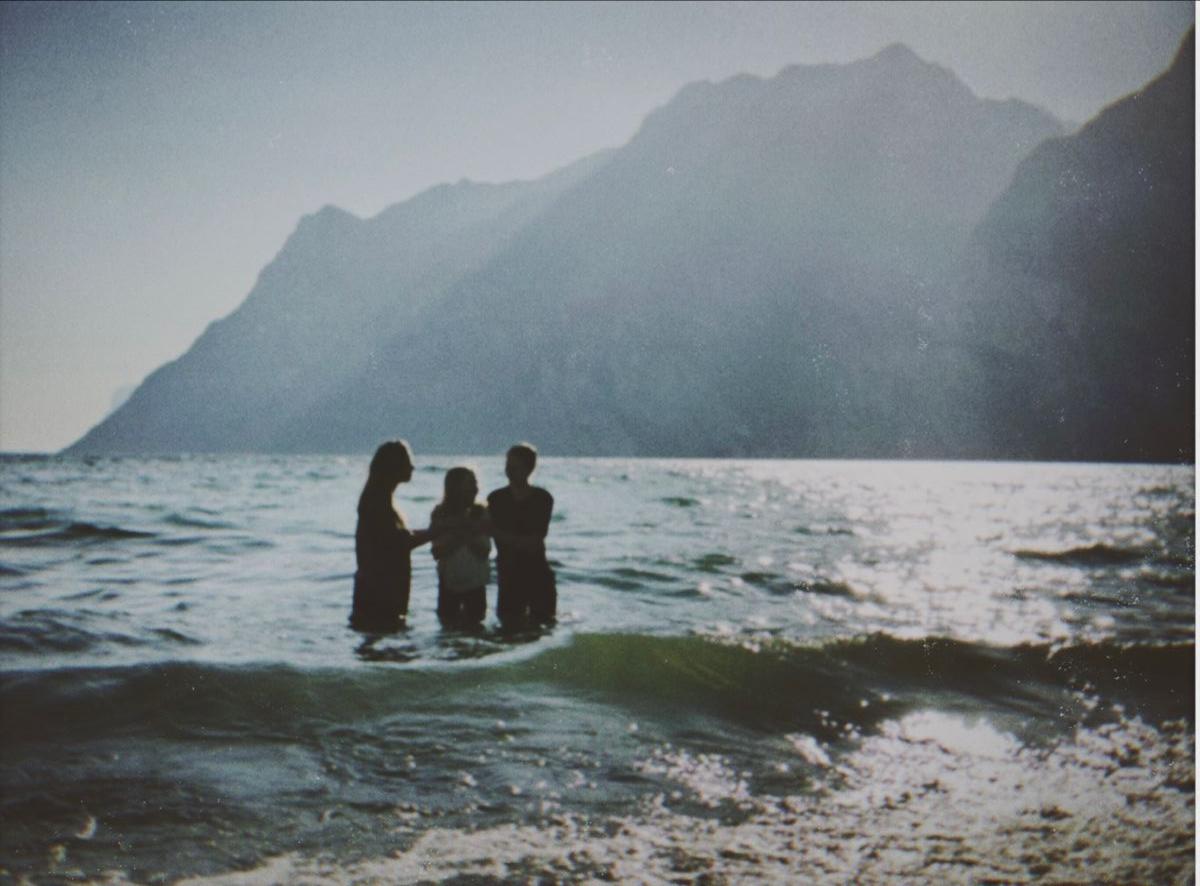 Mateo 3:11 Yo a la verdad os bautizo en agua para arrepentimiento; pero el que viene tras mí, cuyo calzado yo no soy digno de llevar, es más poderoso que yo; él os bautizará en Espíritu Santo y fuego.
Mr. 1:8 Yo a la verdad os he bautizado con agua; pero él os bautizará con Espíritu Santo.
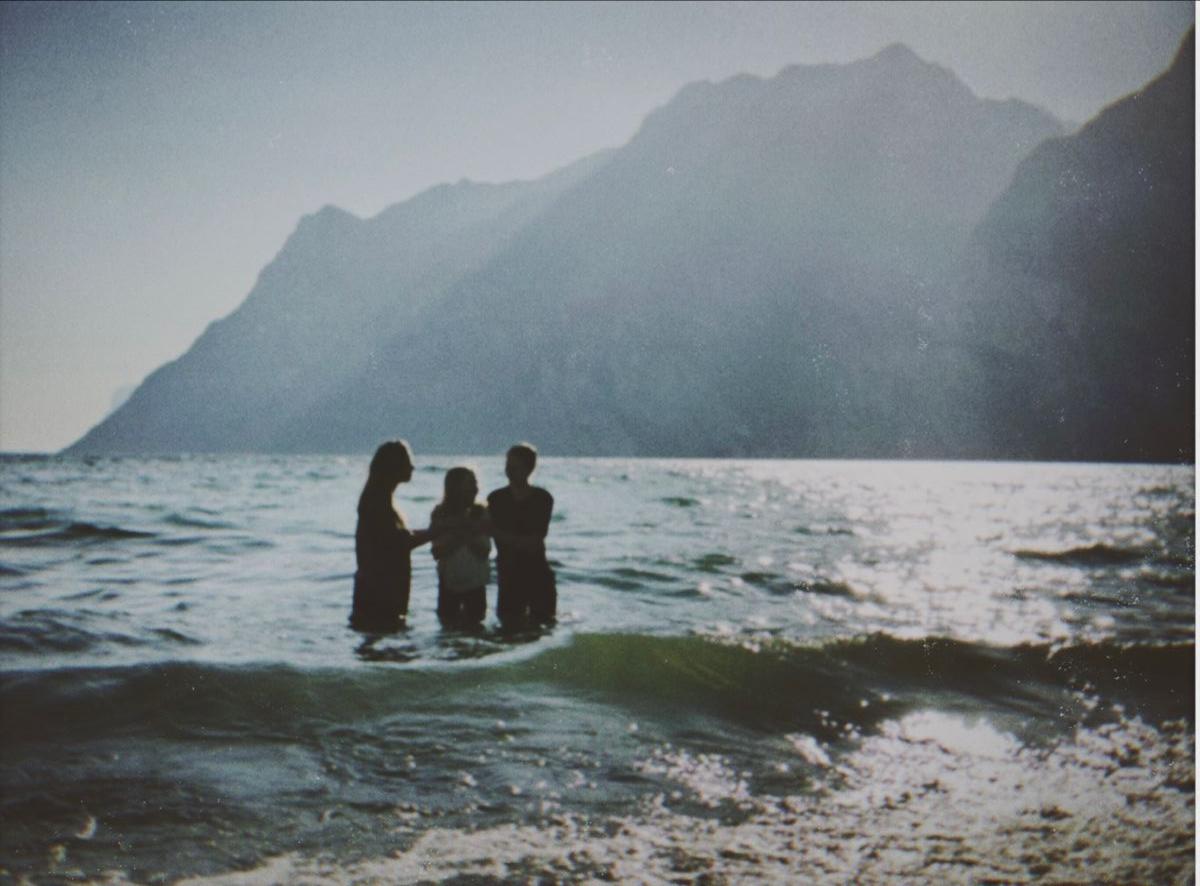 Lc. 3:16 respondió Juan, diciendo a todos: Yo a la verdad os bautizo en agua; pero viene uno más poderoso que yo, de quien no soy digno de desatar la correa de su calzado; él os bautizará en Espíritu Santo y fuego.
Jn. 1:33 Y yo no le conocía; pero el que me envió a bautizar con agua, aquel me dijo: Sobre quien veas descender el Espíritu y que permanece sobre él, ese es el que bautiza con el Espíritu Santo.
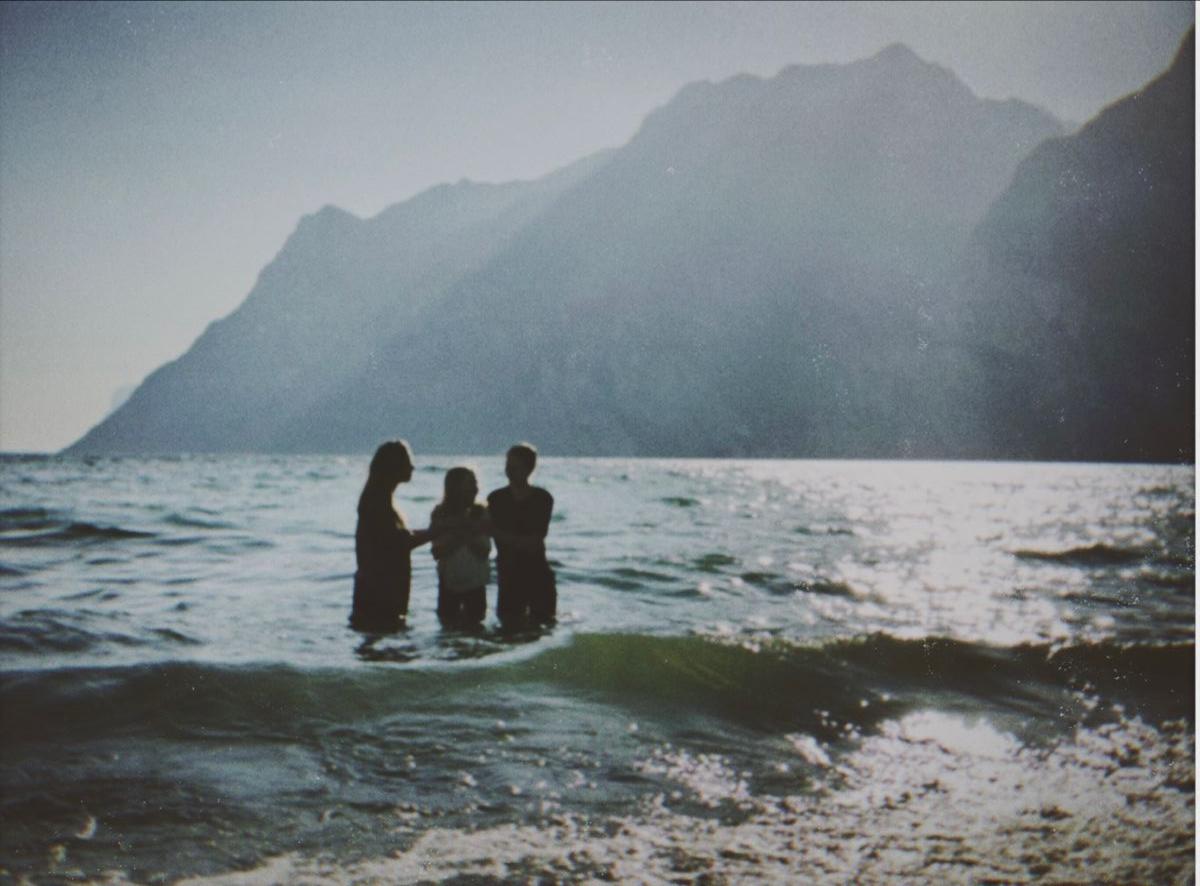 Hch. 1:5 Porque Juan ciertamente bautizó con agua, más vosotros seréis bautizados con el Espíritu Santo dentro de no muchos días.
 
Hch. 11:16 Entonces me acordé de lo dicho por el Señor, cuando dijo: Juan ciertamente bautizó en agua, más vosotros seréis bautizados con el Espíritu Santo.
 
1ª Co. 12:13 Porque por un solo Espíritu fuimos todos bautizados en un cuerpo, sean judíos o griegos, sean esclavos o libres; y a todos se nos dio a beber de un mismo Espíritu.
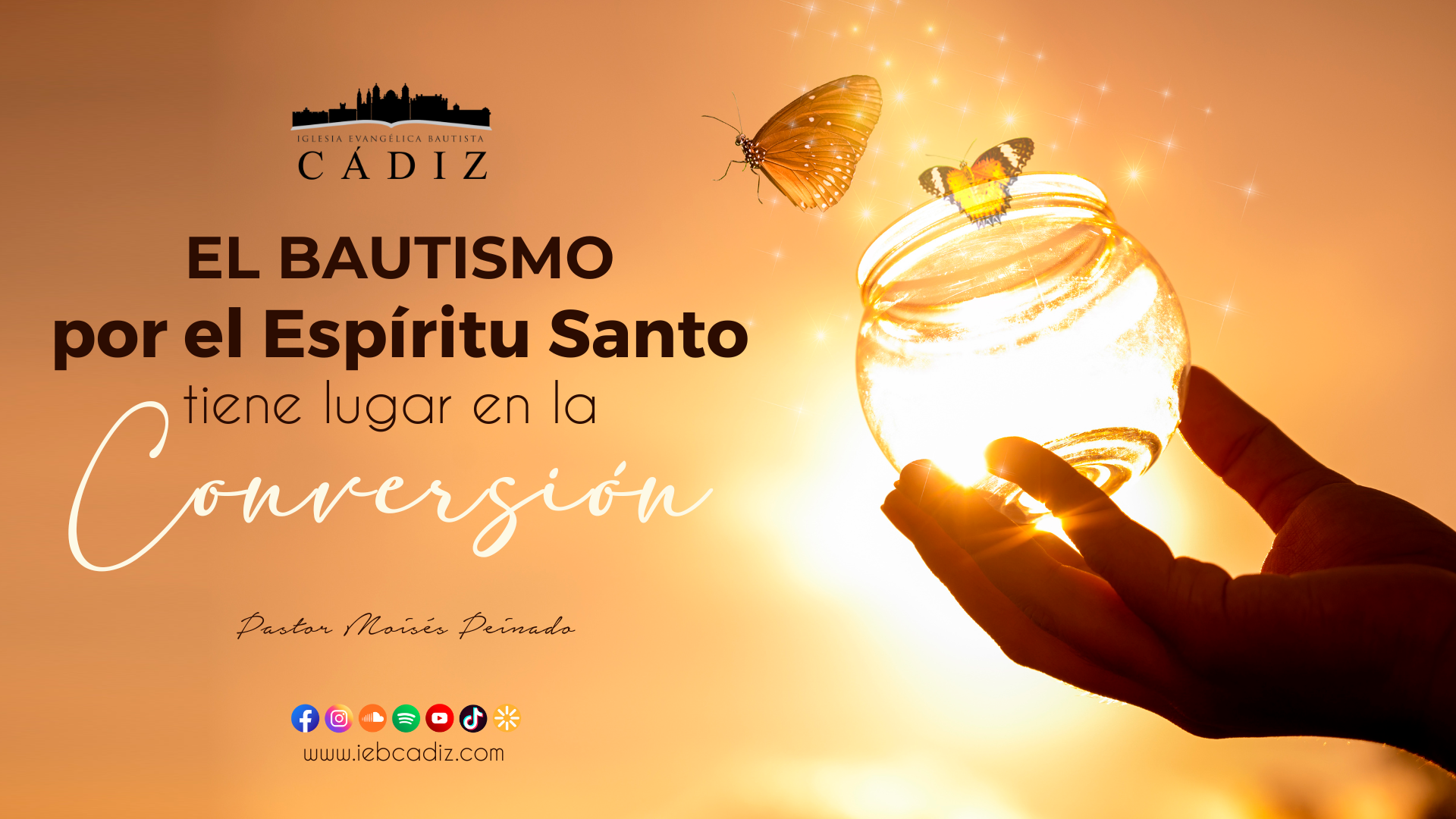 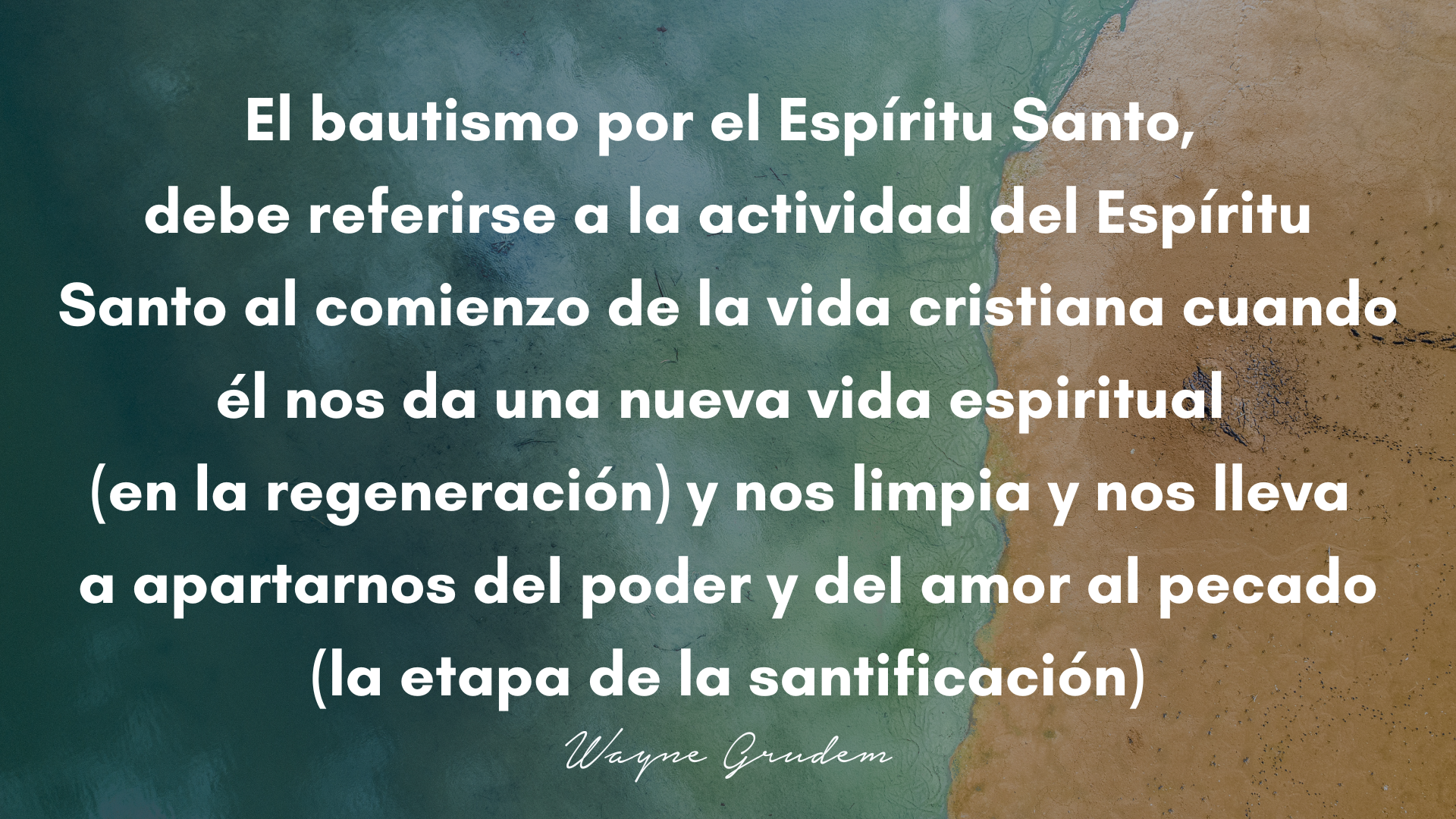 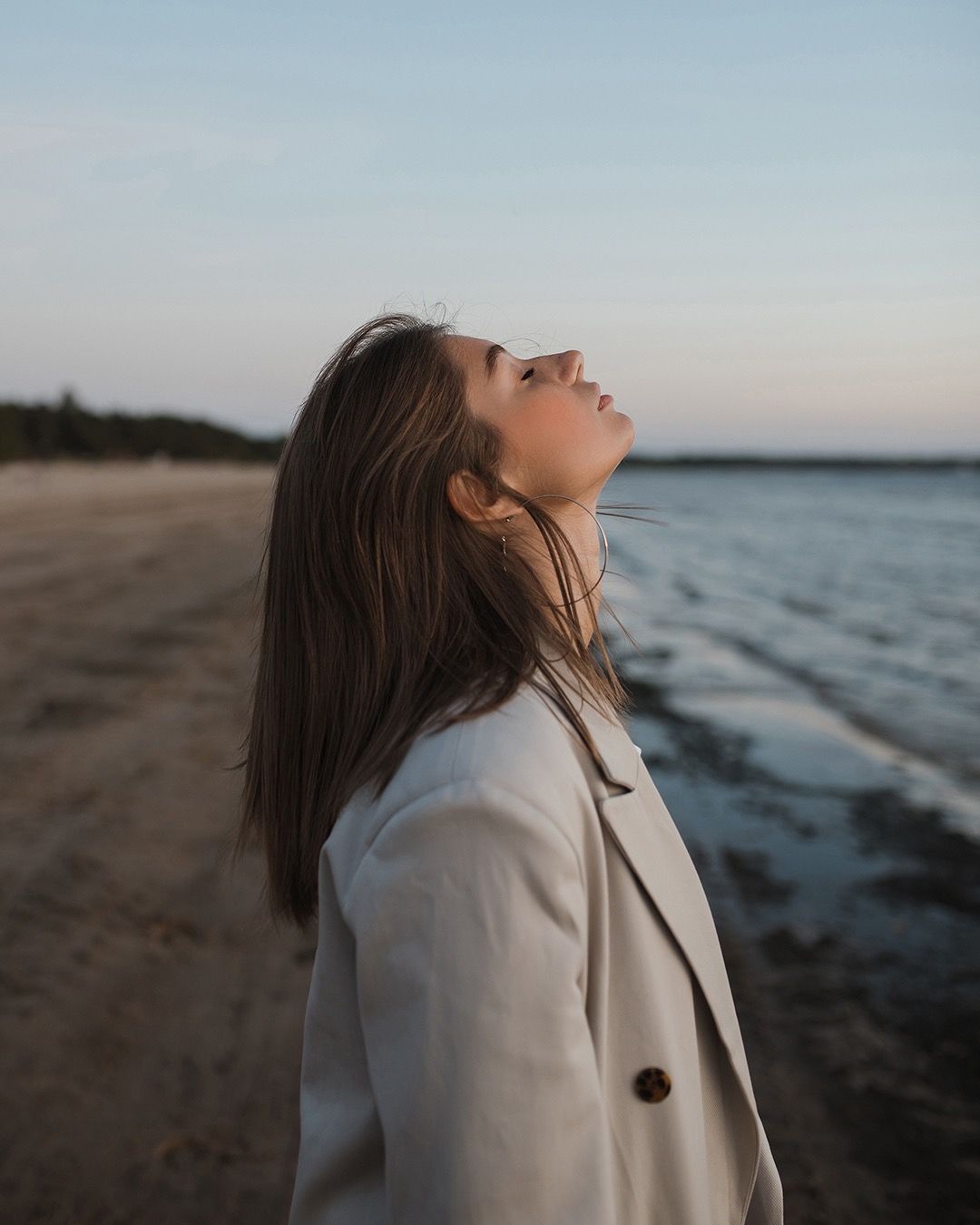 El día de Pentecostés fue el punto de transición entre la obra y ministerio del Espíritu Santo en el antiguo pacto y su obra y ministerio en el nuevo pacto.  

Aunque los discípulos tuvieron una «segunda experiencia» del Espíritu Santo, no hay que tomarlo como un modelo para nosotros, porque nosotros NO estamos viviendo en un tiempo de transición en la obra del Espíritu Santo.
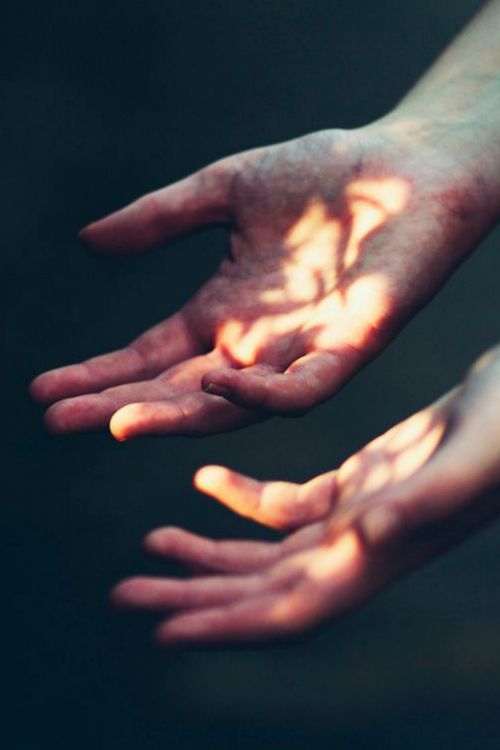 La frase «bautismo por el Espíritu Santo» es una frase que los autores del Nuevo Testamento usaron acerca del poder que venía del Espíritu Santo en el nuevo pacto. 


Sucedió en Pentecostés para los discípulos y sucedió en la conversión para nosotros.
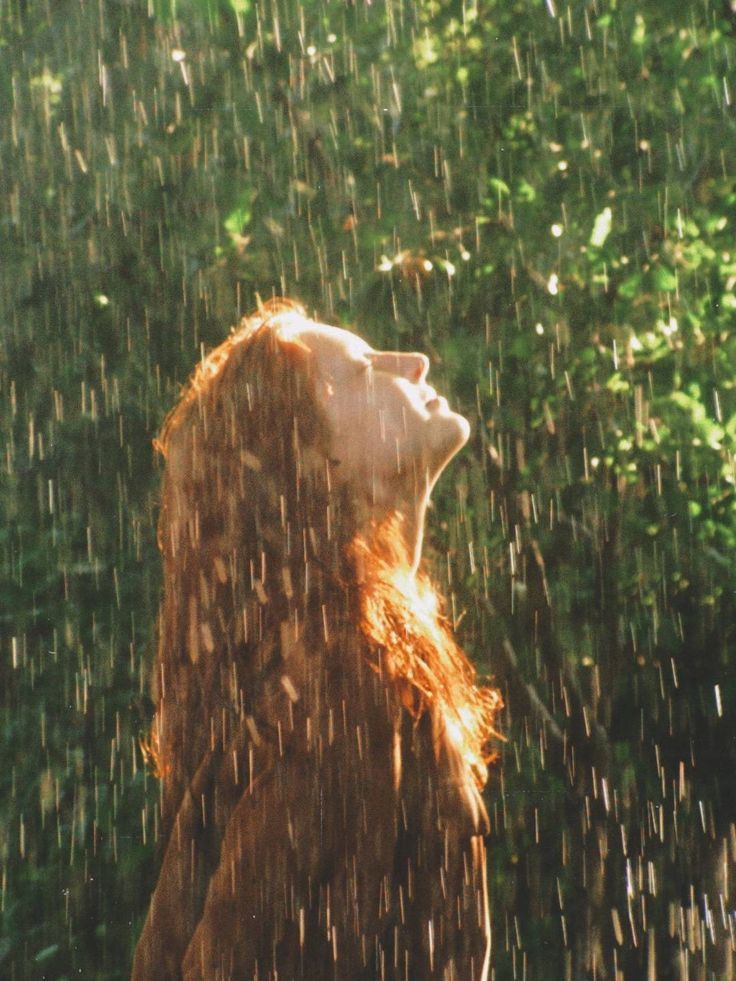 C. ¿Cómo debemos entender la segunda
experiencia en Hechos?
Hechos 8 (Espíritu Santo en Samaria)
 
En hechos 8 sucedió una especie de pentecostés samaritano. Un derramamiento especial del Espíritu Santo sobre las personas de Samaria para mostrar que la salvación no era exclusivamente para los judíos.
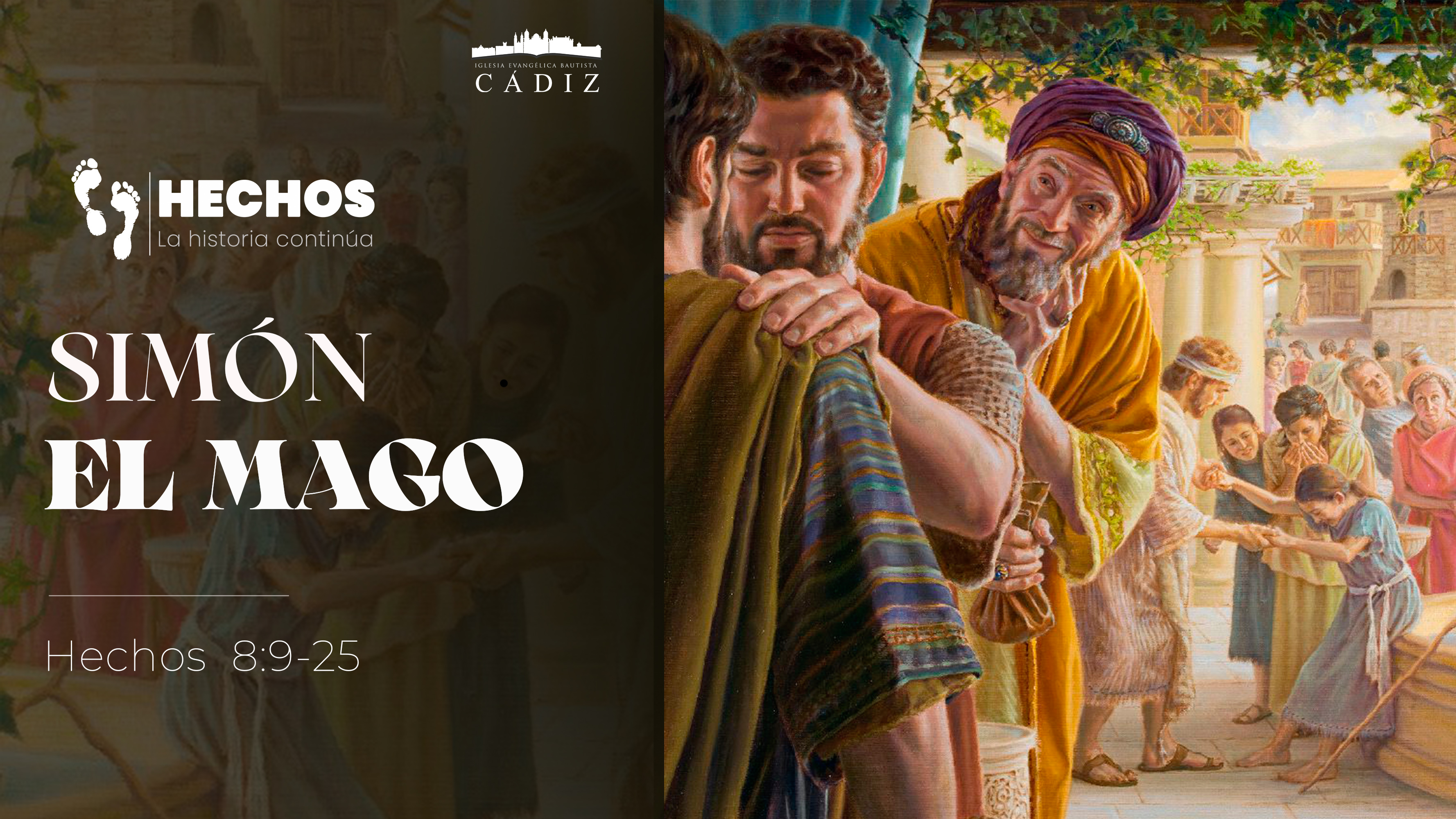 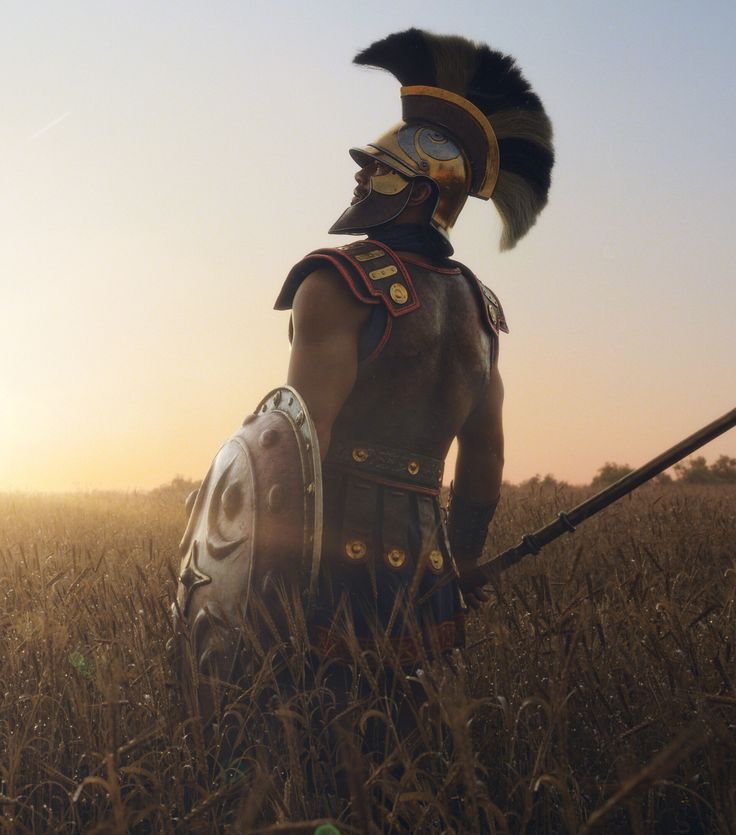 Hechos 10 
(Espíritu Santo con la familia de Cornelio)
 
No está claro que Cornelio fuese salvo antes de la llegada de Pedro. Cornelio y su familia
no habían creído en la muerte y resurrección de Cristo.
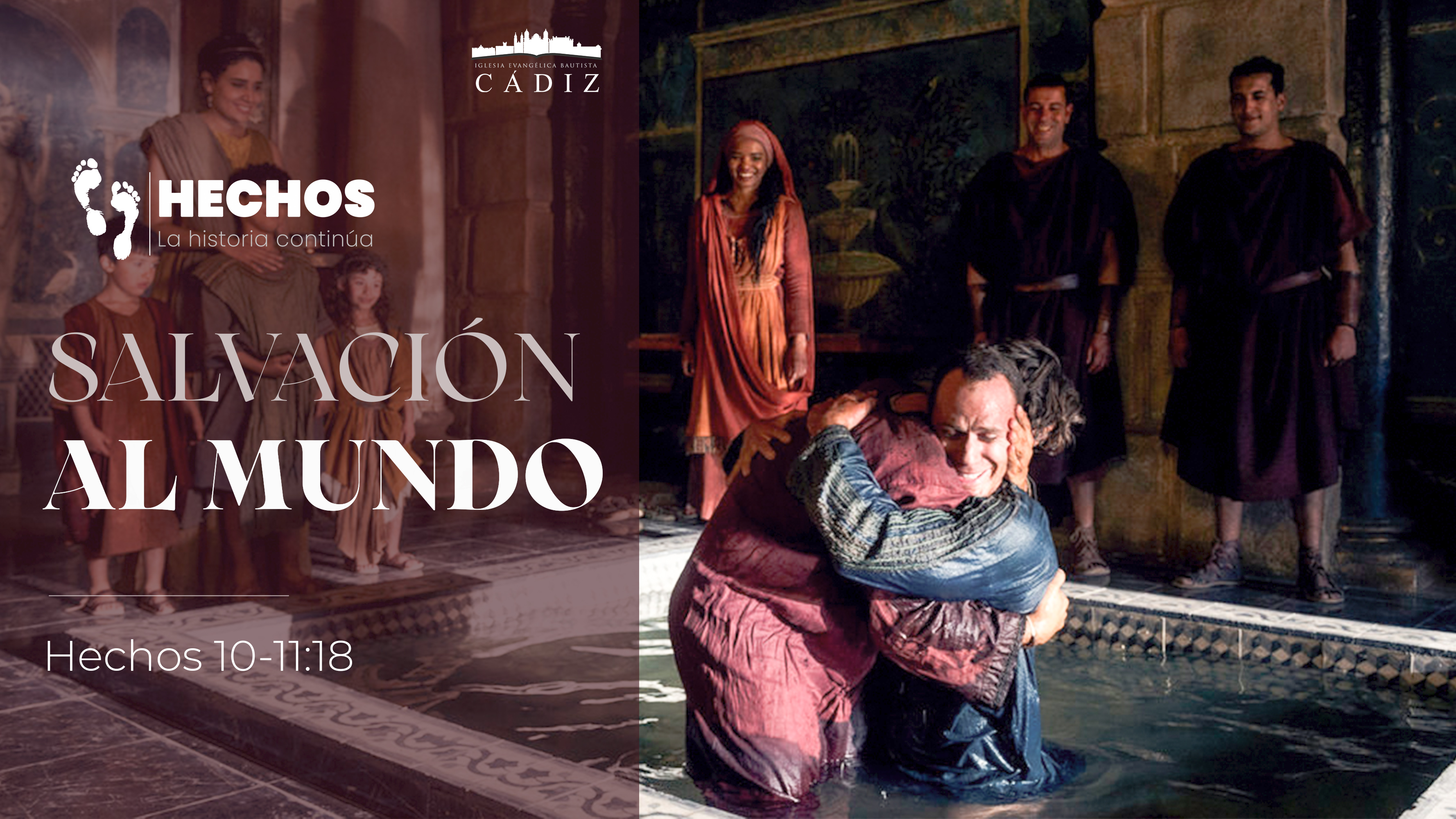 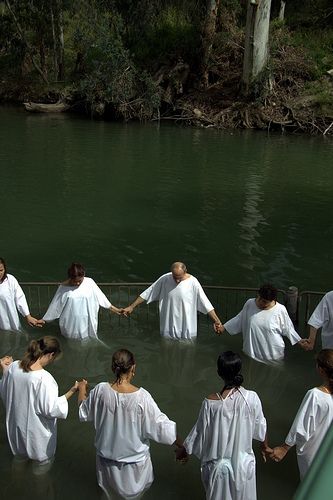 Hechos 19 
(Espíritu Santo con los discípulosde Éfeso)
 
Personas que no habían oído en realidad acerca del evangelio de la salvación por medio de Cristo. Ellos habían sido bautizados con el bautismo de Juan el Bautista. No sabían nada de la muerte y resurrección de Cristo, porque ni siquiera habían oído hablar del Espíritu Santo.
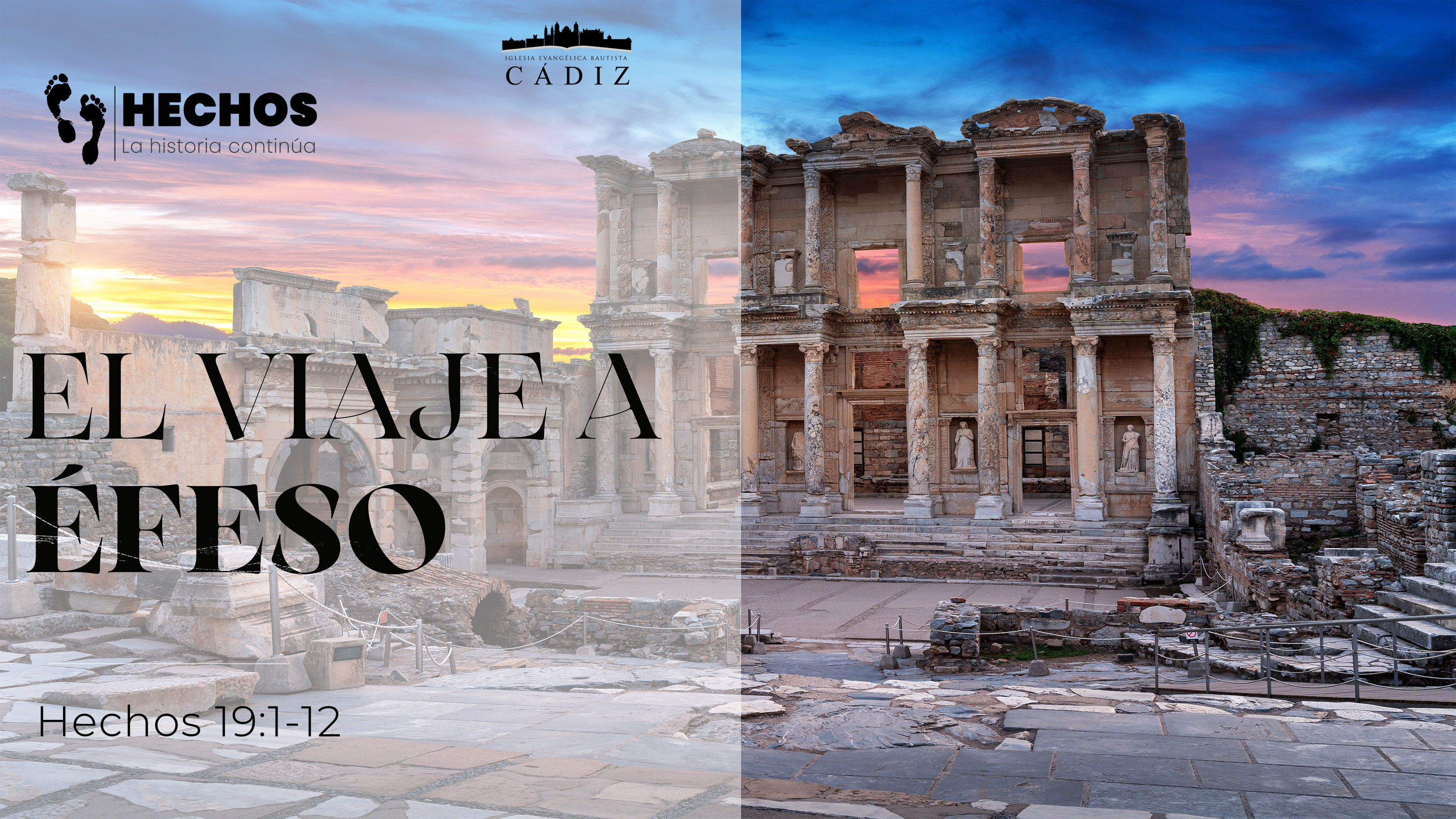 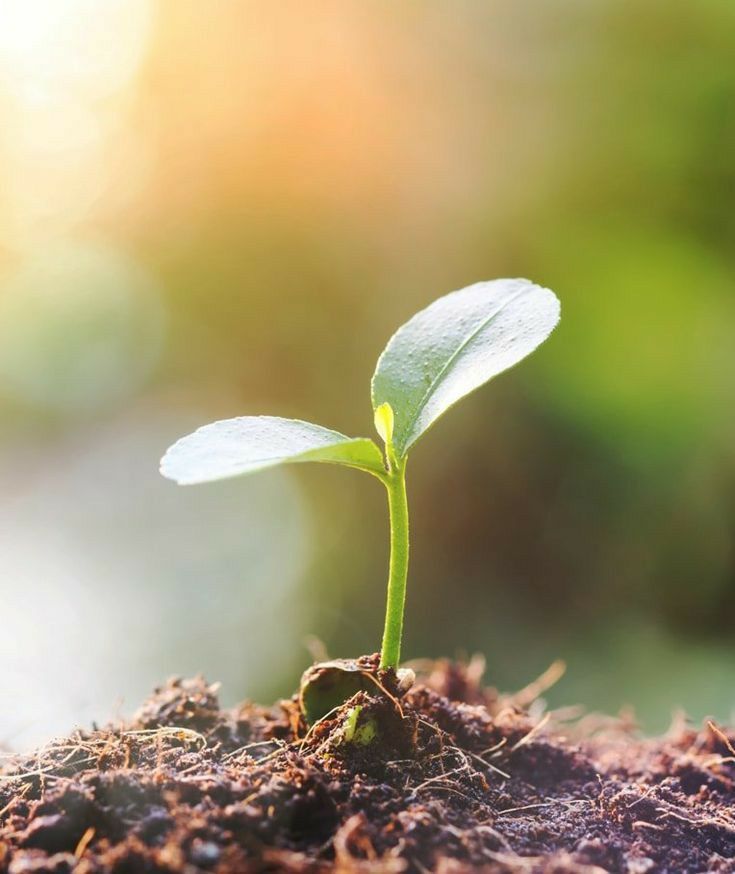 D. ¿Qué términos usaremos para referirnos a la  habilitación por el Espíritu Santo que viene después de la conversión?
Cristianos bautizados en el Espíritu
Cristianos comunes
El Nuevo Testamento NO enseña que existan dos niveles o dos clases de cristianos.
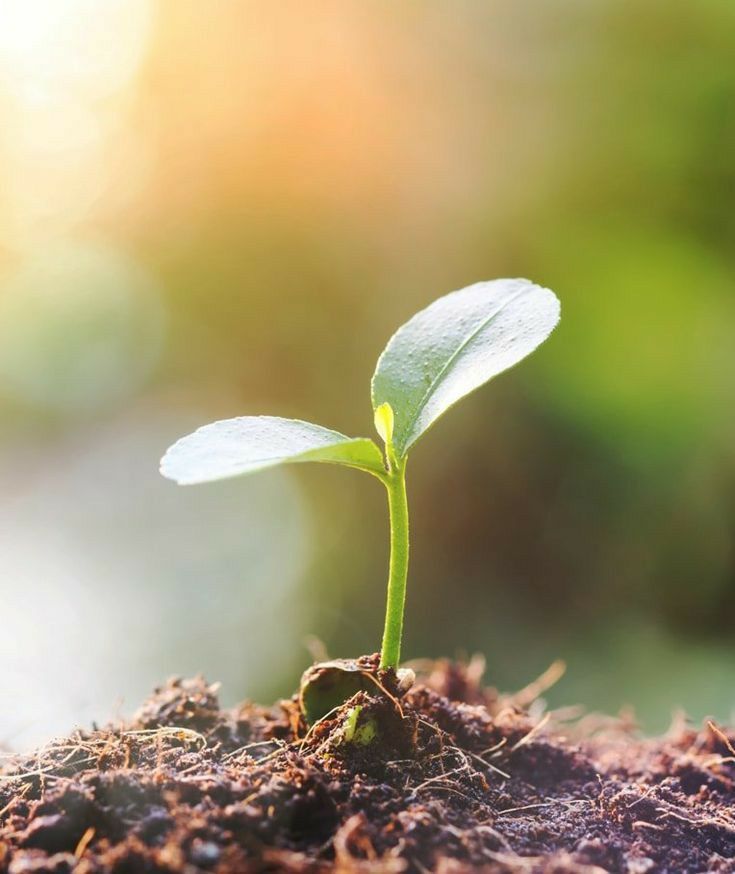 La vida cristiana debería de ser un
 crecimiento constante 
en todas las áreas.
El crecimiento es una señal que revela que estamos sanos
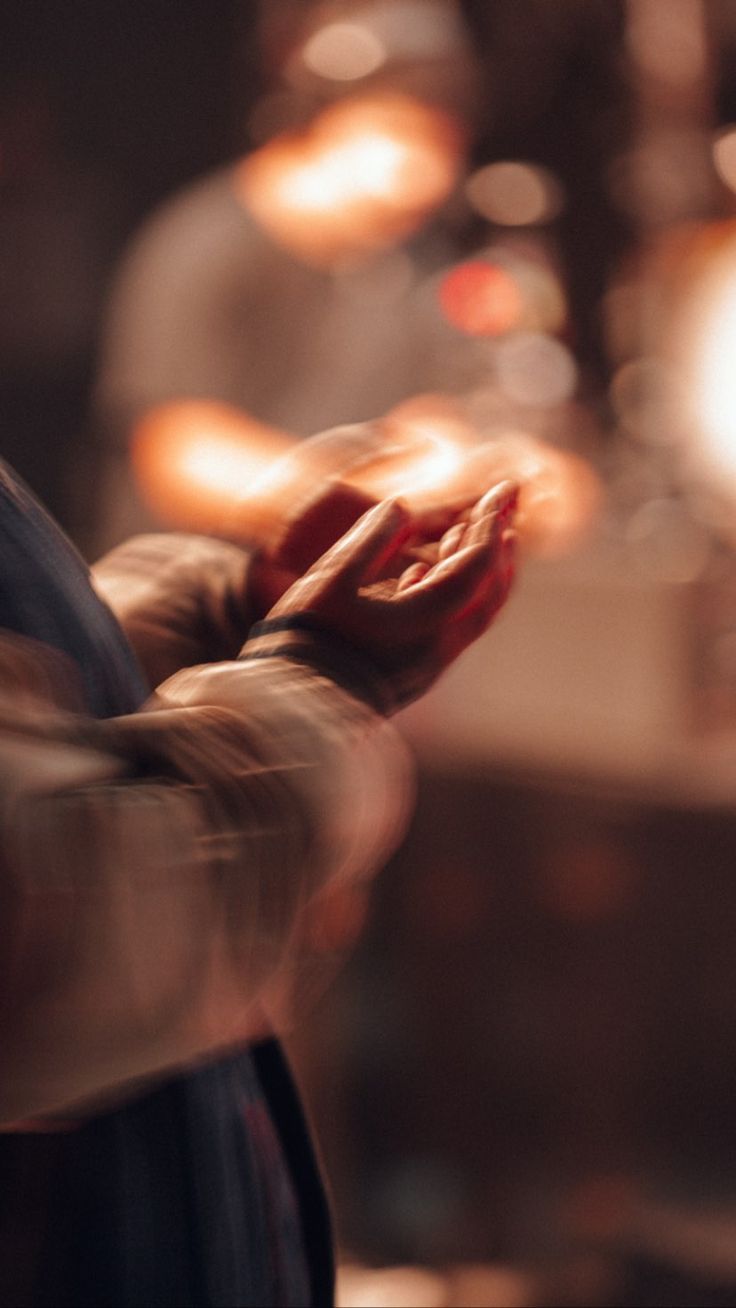 ¿Qué es la LLENURA DEL ESPIRITU SANTO?
Esta es la expresión más acertada para describir la segunda experiencia que pueden tener los cristianos. 
 
Ef. 5:18 No os embriaguéis con vino, 
en lo cual hay disolución; 
antes bien sed llenos del Espíritu,
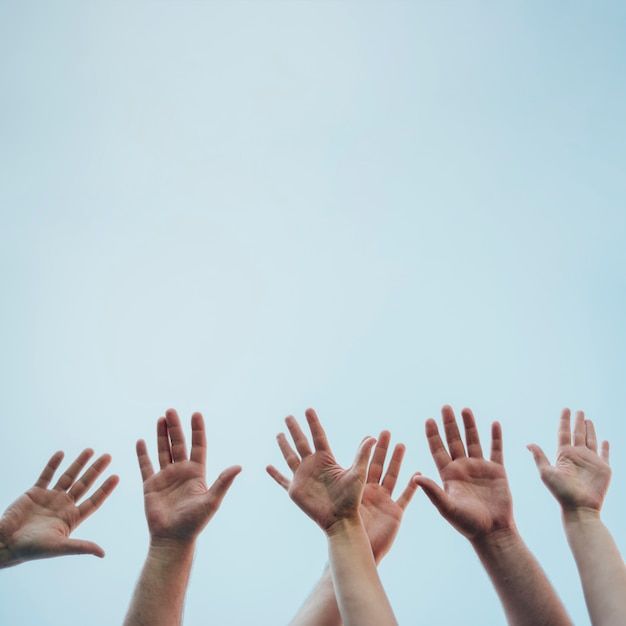 El apóstol Pablo en esta ocasión utiliza un verbo que se encuentra en tiempo presente del modo imperativo que podría ser traducido como: “Esten continuamente siendo llenados con el Espíritu Santo”
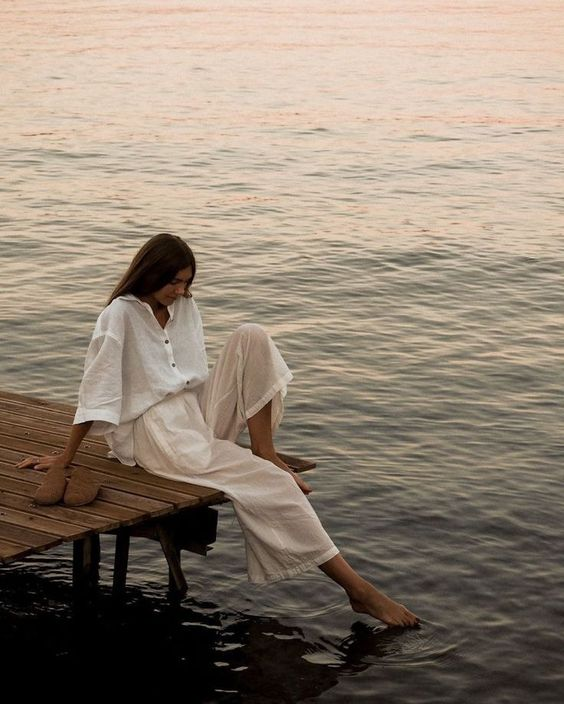 Hch. 2:4 Y fueron todos llenos del Espíritu Santo, y comenzaron a hablar en otras lenguas, según el Espíritu les daba que hablasen.
 
Hch. 4:8 Entonces Pedro, lleno del Espíritu Santo, les dijo: Gobernantes del pueblo, y ancianos de Israel:
 
Hch. 4:31 Cuando hubieron orado, el lugar en que estaban congregados tembló; y todos fueron llenos del Espíritu Santo, y hablaban con denuedo la palabra de Dios.
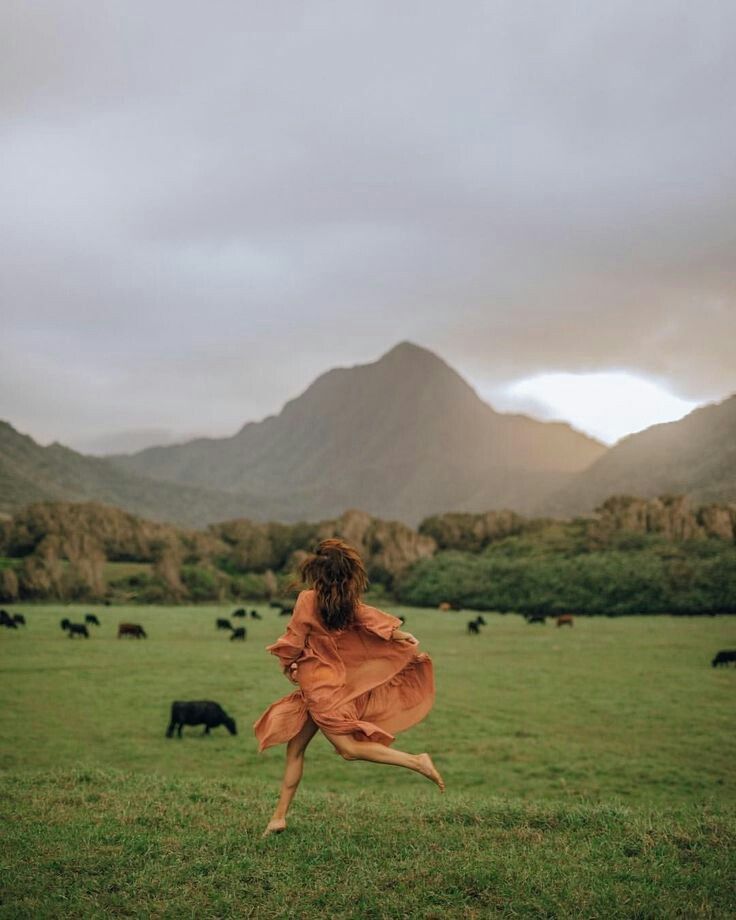 Ser lleno con el Espíritu Santo NO ES un suceso singular sino un suceso que puede ocurrir una y otra vez en la vida de un cristiano.
Esteban cuando fue elegido como diácono se nos dice que era un hombre “lleno del Espíritu Santo” Hch. 6:3, 5 pero cuando lo estaban apedreando él fue de nuevo “lleno del Espíritu Santo” Hch. 7:55
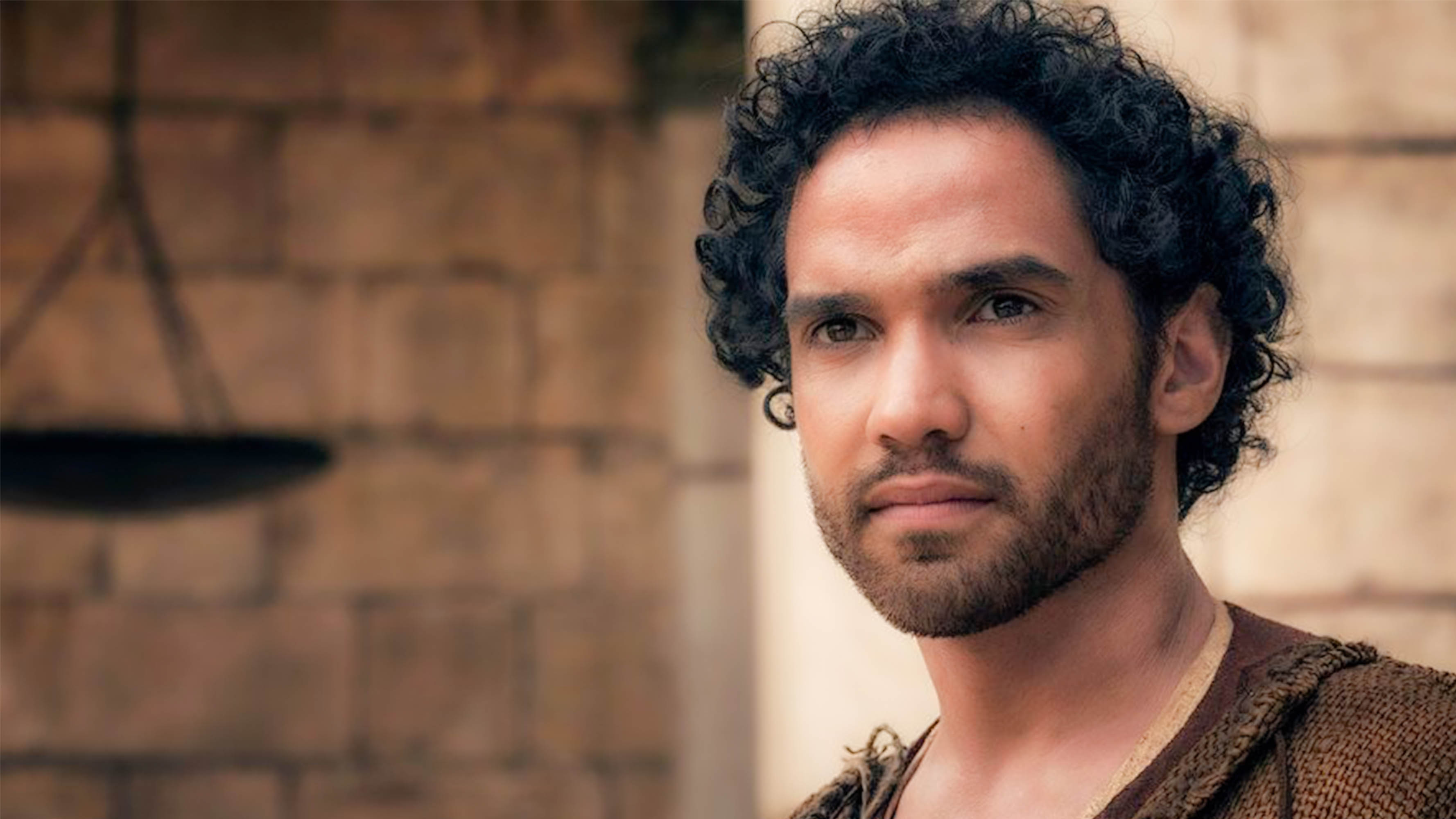 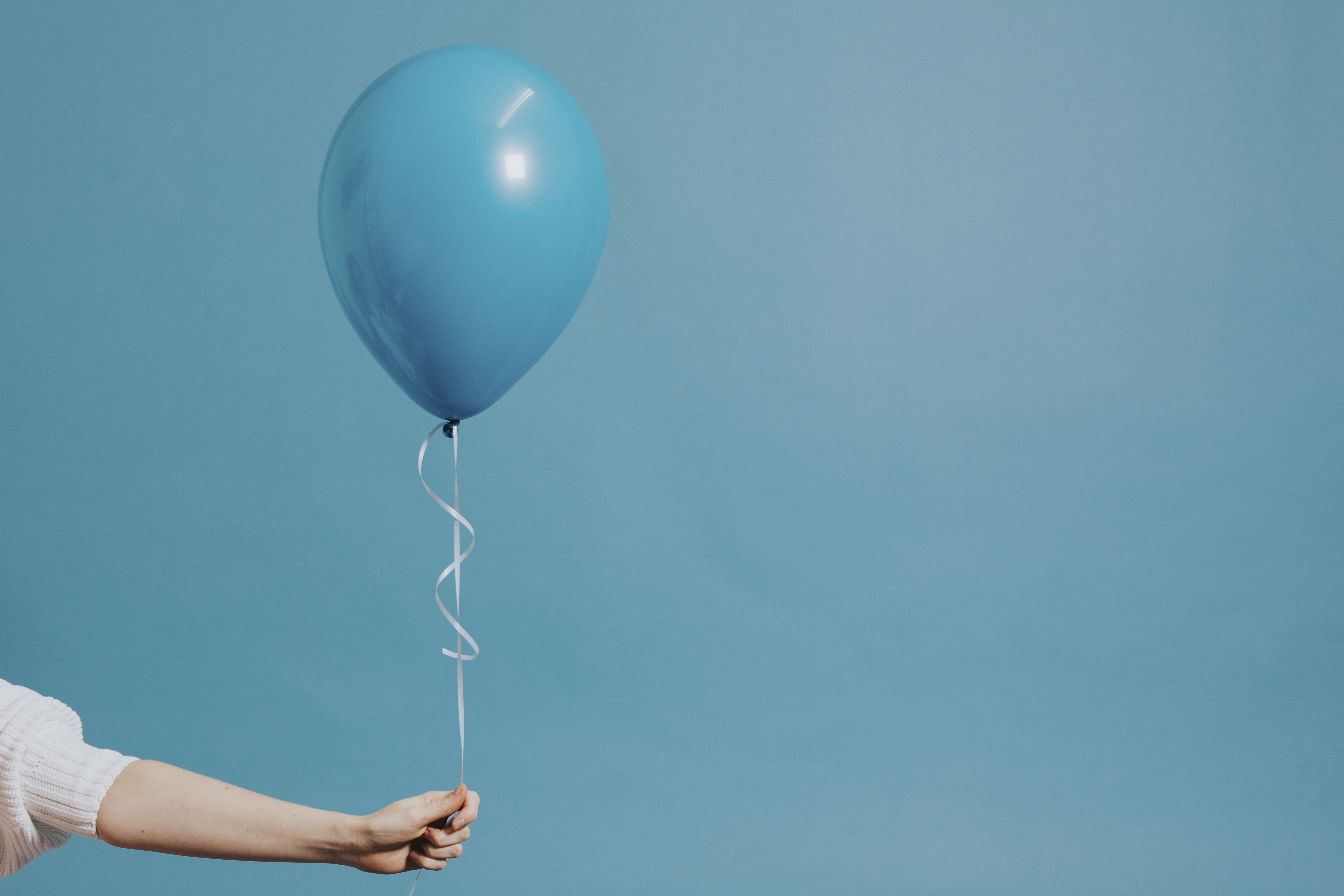 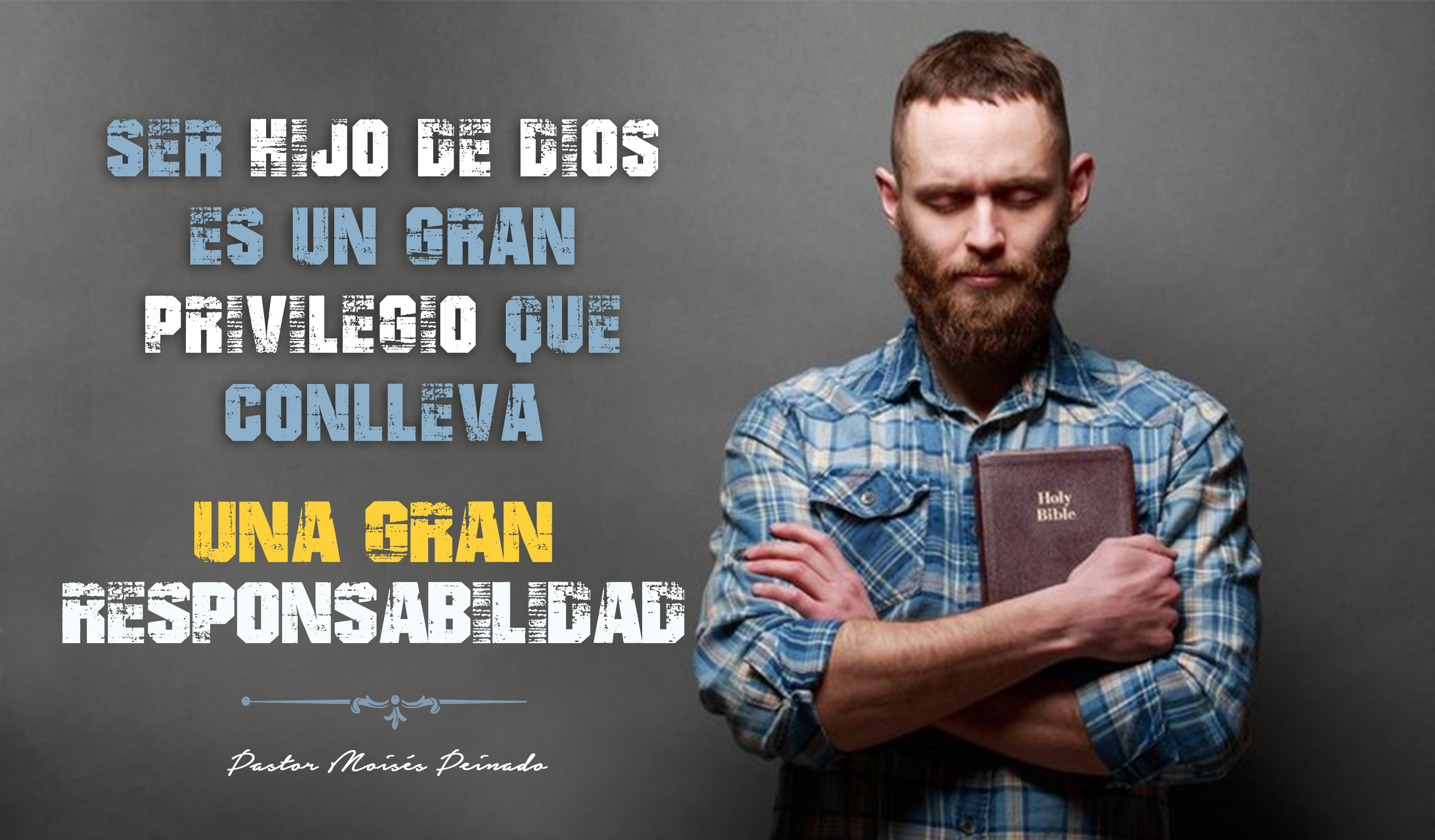 Ser llenos con 
el Espíritu Santo 
no resulta siempre 
en hablar en lenguas.
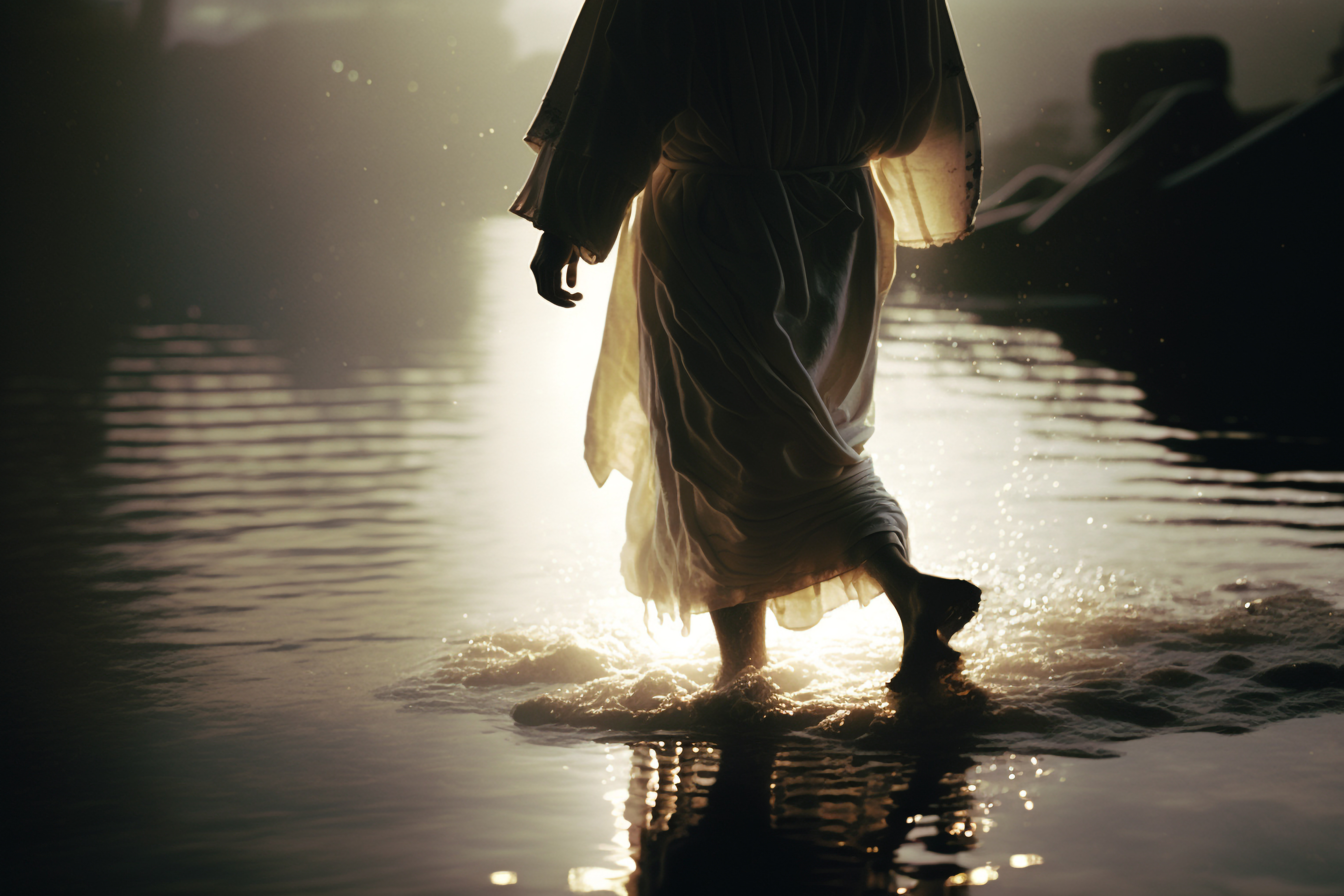 Cuando Jesús fue lleno con el Espíritu Santo en Lc. 4:1 el resultado fue fortaleza para vencer las tentaciones de Satanás en el desierto. 
 
Cuando Zacarías fue lleno con el Espíritu Santo, profetizó (Lc. 1:67-79). Otros resultados de estar lleno con el Espíritu Santo fue el de predicar el evangelio con poder (Hch. 4:31). Sabiduría, madurez cristiana y buen testimonio (Hch. 6:3) Predicación poderosa cuando estaban acusados ante tribunales (Hch. 4:8) una visión del cielo (Hch. 7:55) fe y madurez de la vida (Hch. 11:24)
el Espíritu Santo “reparte a cada 
uno según él 
lo determina” 
1ª Cor. 12:11.
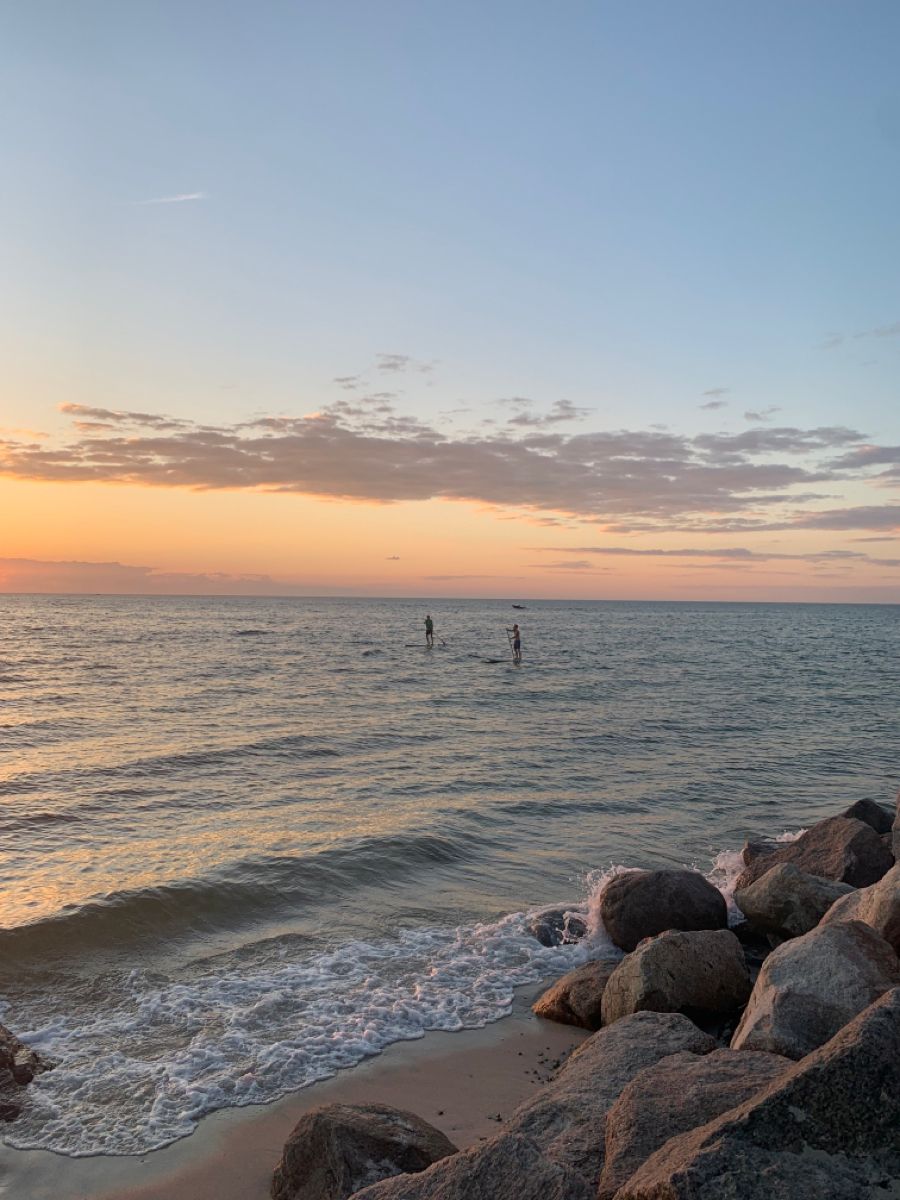 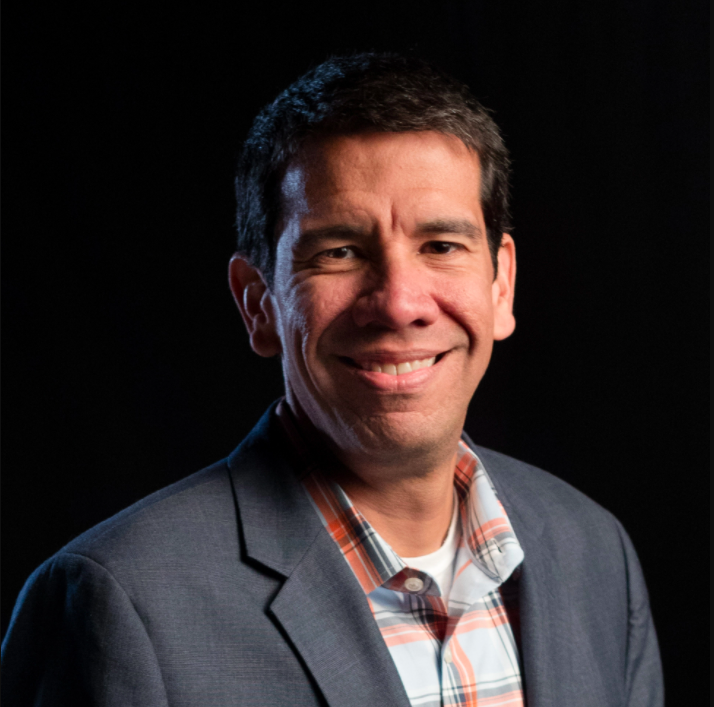 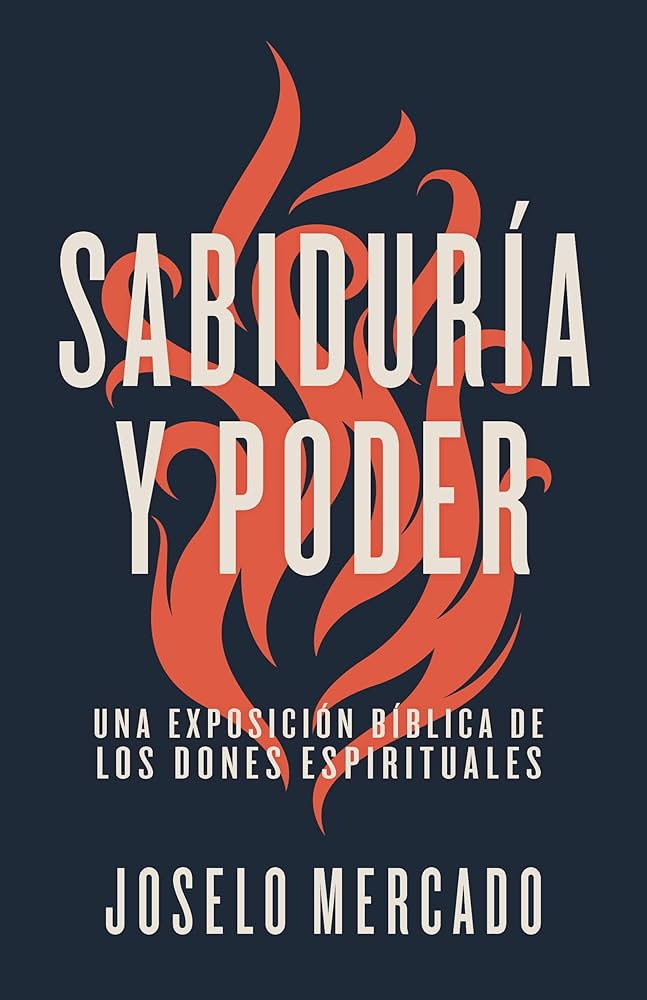 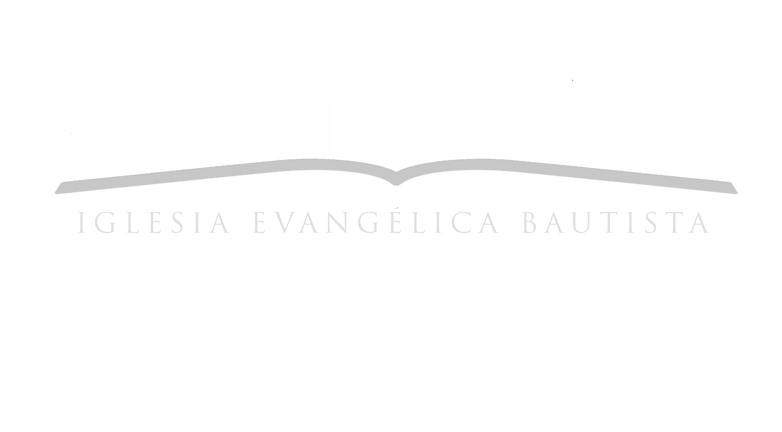